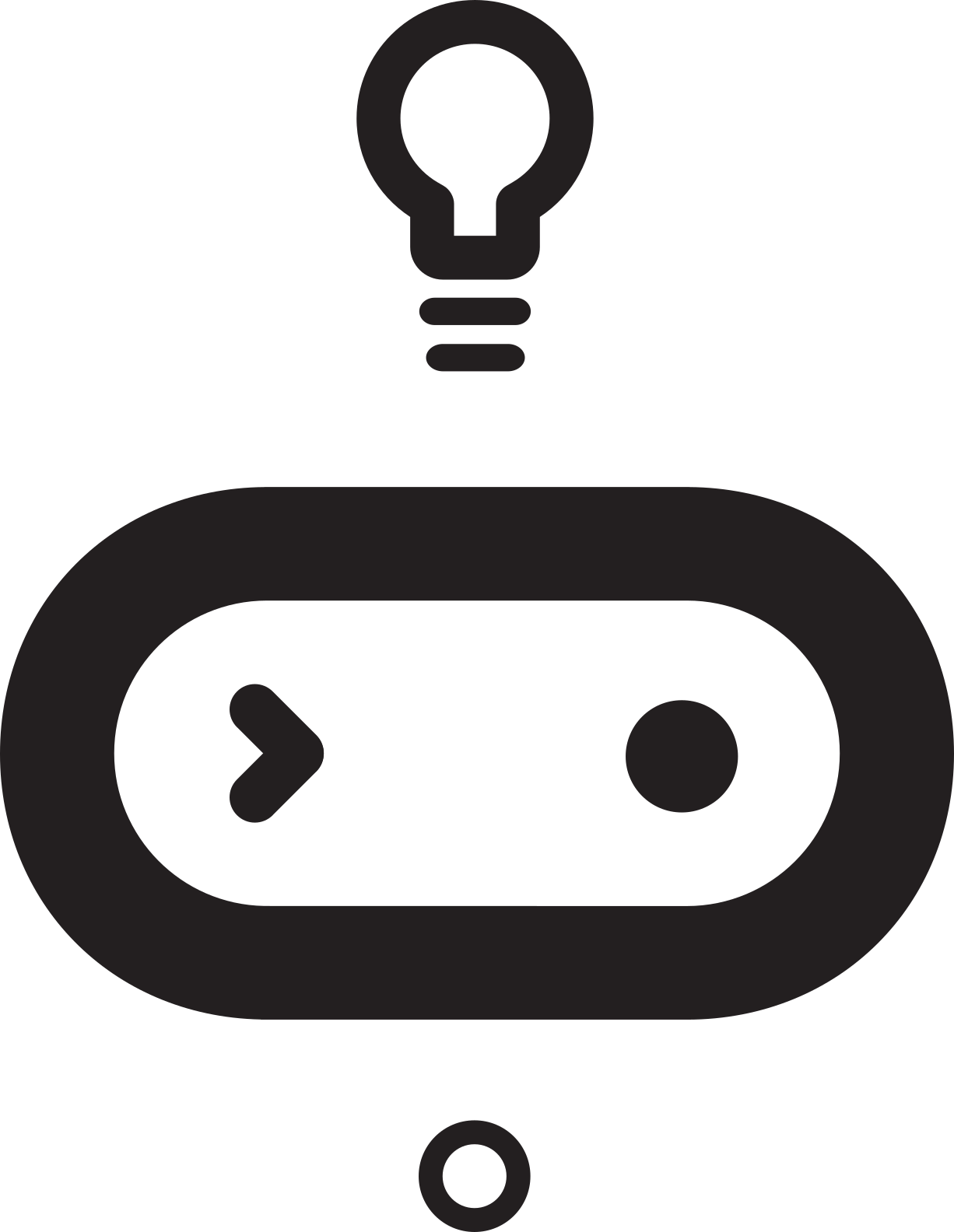 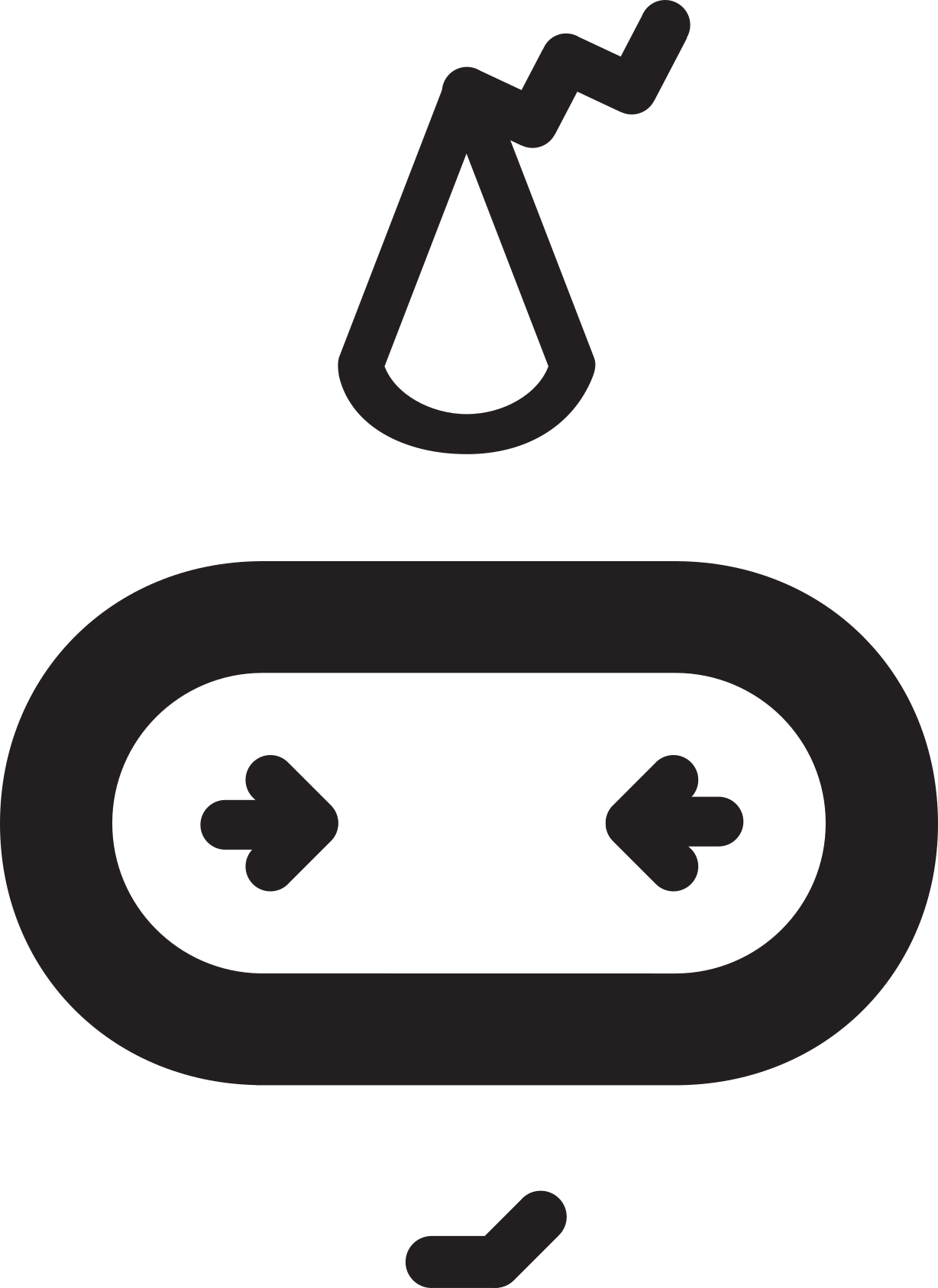 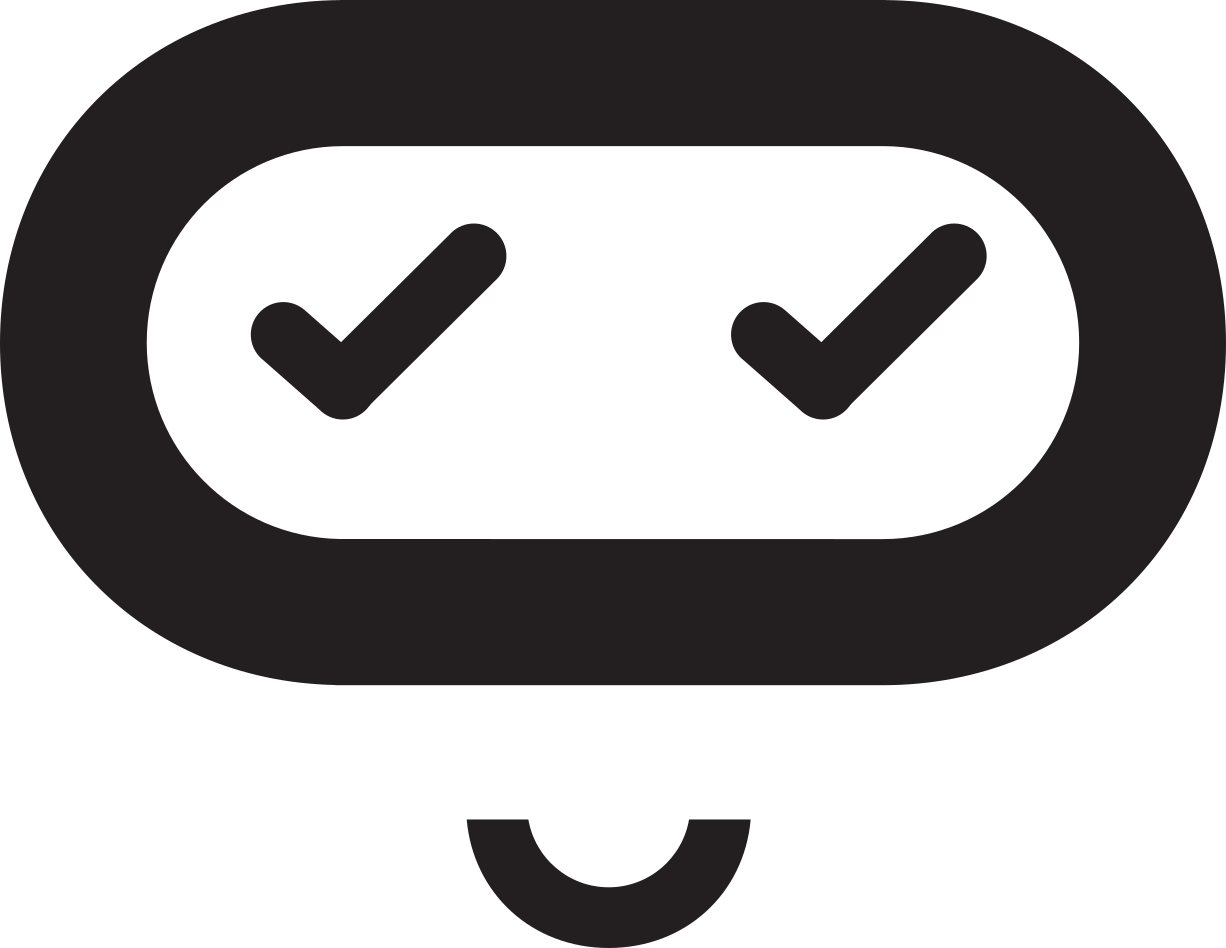 火山动画

第四课 编写火山喷发动画
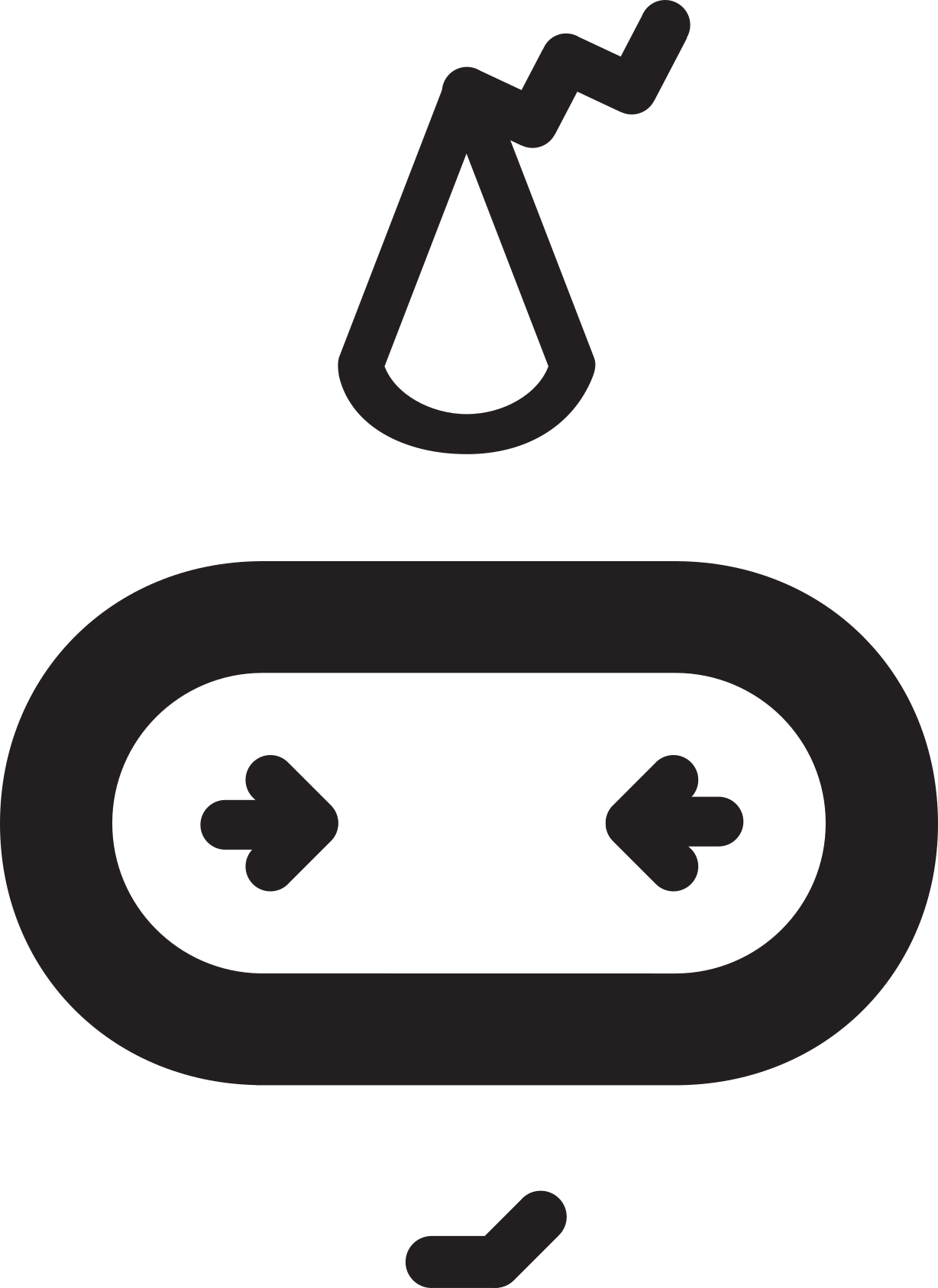 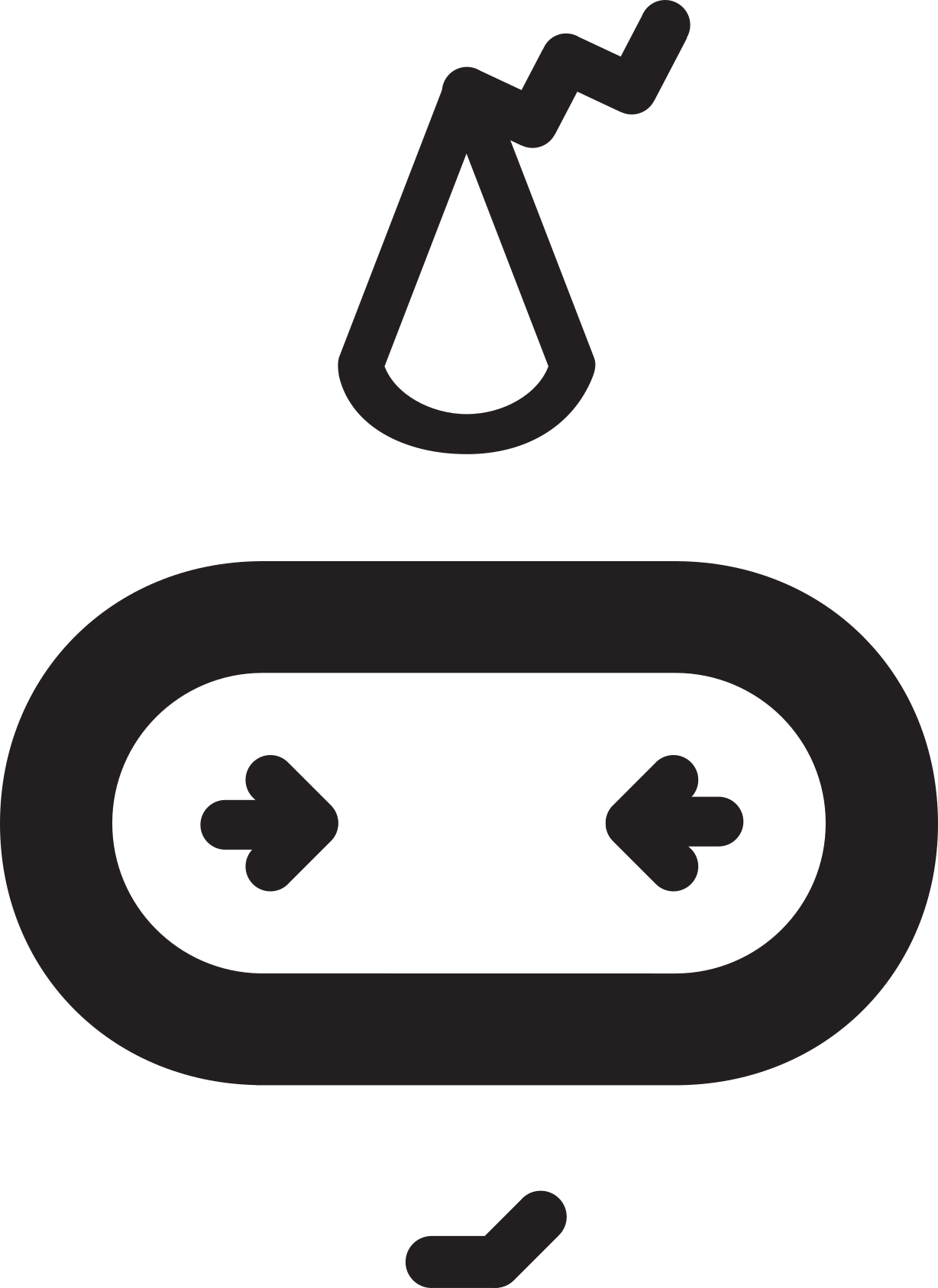 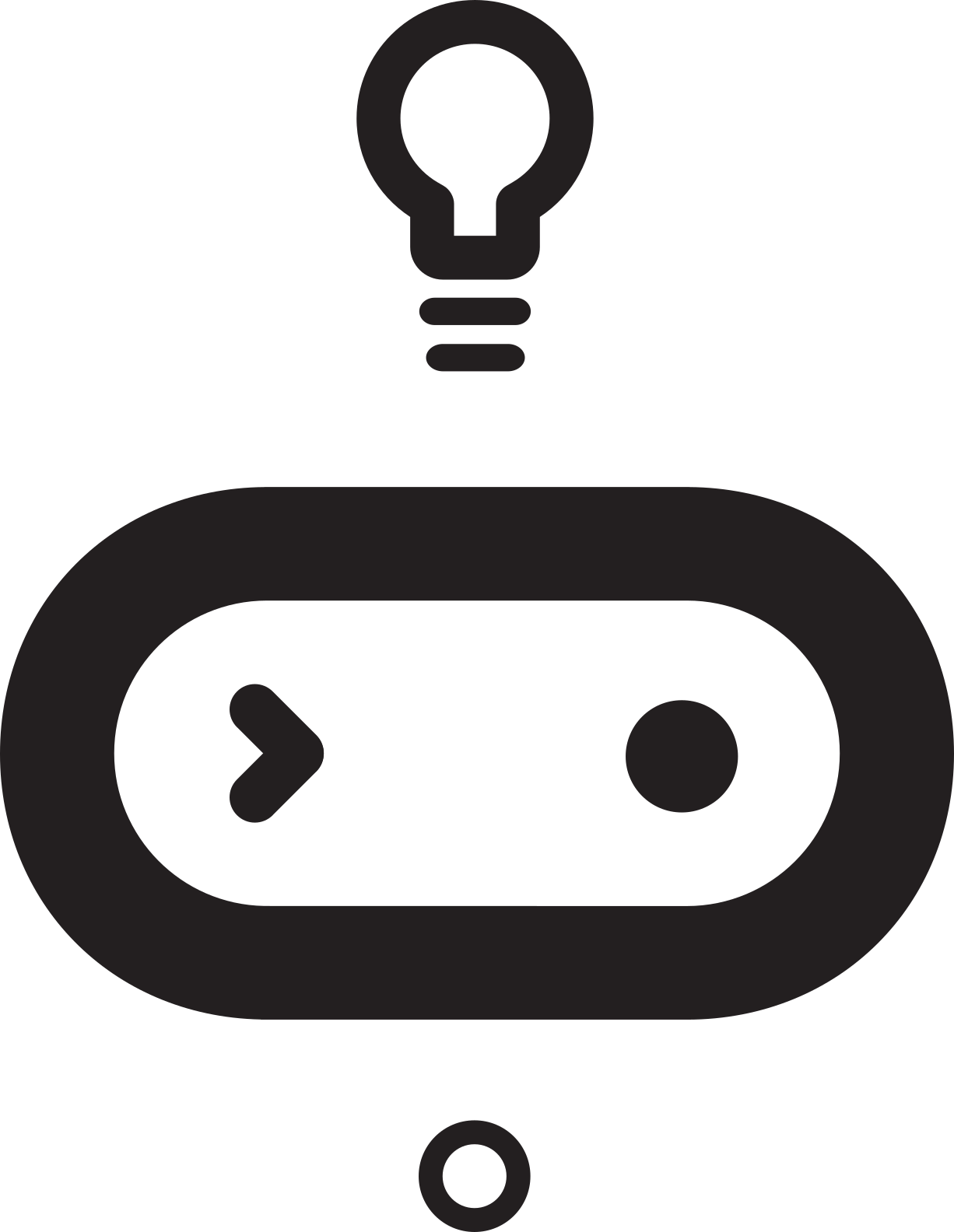 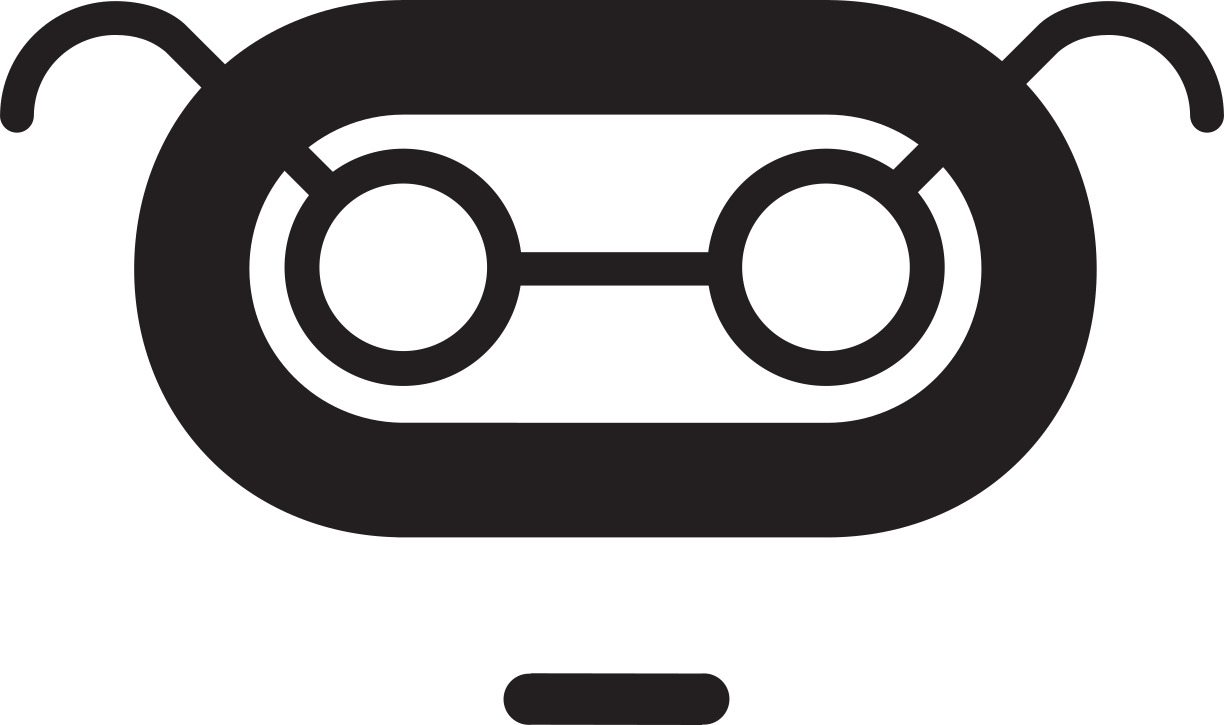 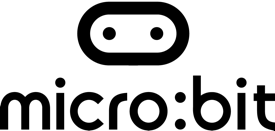 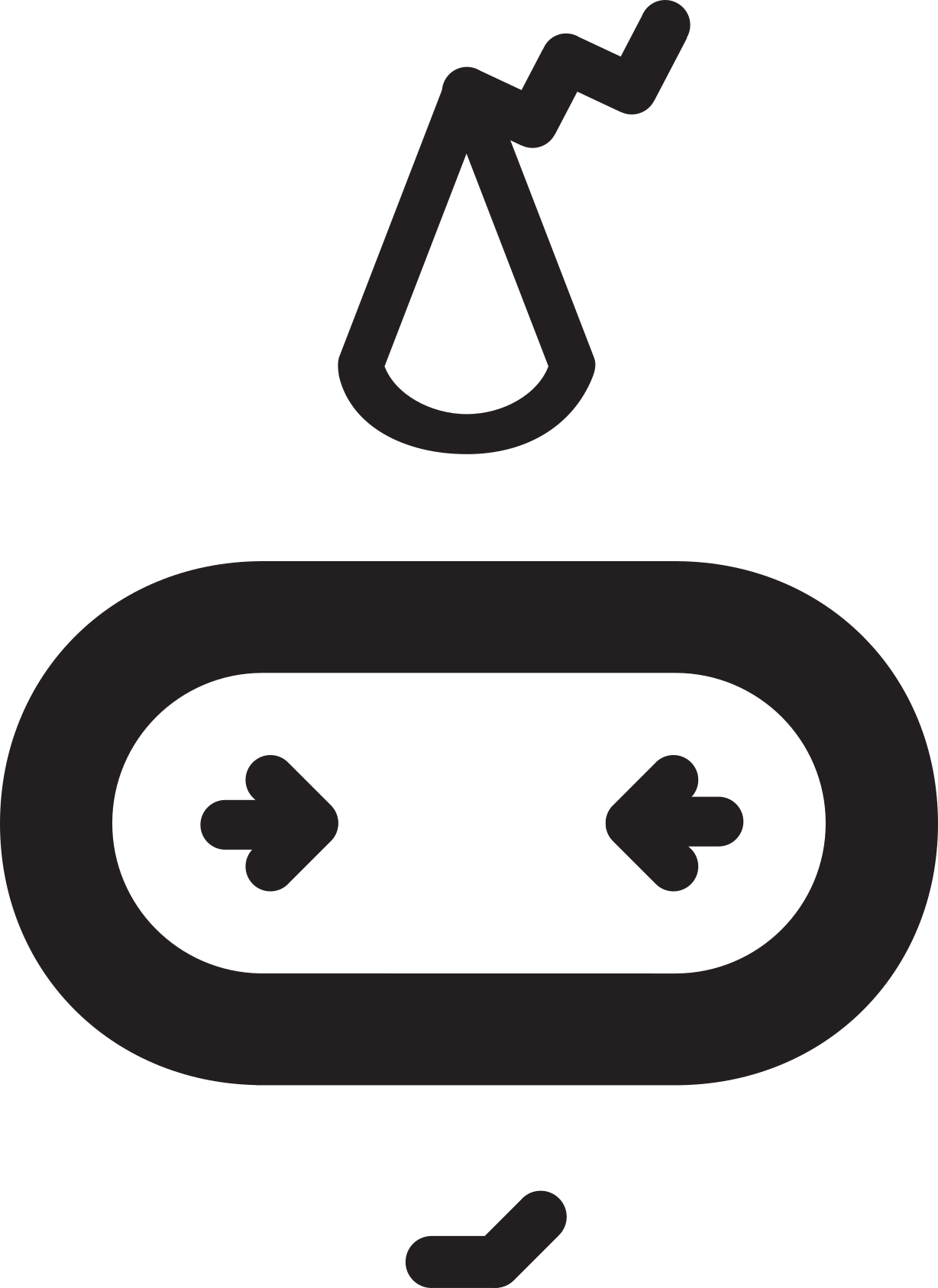 学习目标：

严格遵循算法编写程序

在程序中有效使用重复

测试和调试程序和算法

复习
导入：变糊涂https://makecode.microbit.org/#pub:_Eq5Y6hHdFRbi 
这个动画重复了多少次？

重复序列中包含多少图像？

为什么最后一个图像只显示一次？
制作 micro:bit 动画

我们在上一课中做了什么来为今天的编程做准备？

我们如何使用 MakeCode 编辑器将算法整合到一个程序中？
制作 micro:bit 动画

基于你的流程图算法，使用 MakeCode 编辑器对 micro:bit 动画进行编程。

记住测试和调试你的程序。

如果你调试了程序，请添加注释记录算法的更改
[Speaker Notes: 火山动画示例: https://makecode.microbit.org/#pub:_52URfWgywg5H]
配对编程

两人一组编写代码
一个人输入代码 (驾驶员)
一个人看驾驶员，检查代码，提出建议 (导航员)
协作，讨论问题

为什么这样做更有帮助？
在更短的时间内编写更准确的程序
合作解决问题
回顾你的学习
[Speaker Notes: 分解是将问题或任务分解为更小的任务的过程。]
回顾学习目标

严格遵循算法编写程序

在程序中有效使用重复

测试和调试程序和算法

复习
Licensing information:

Published by the Micro:bit Educational Foundation microbit.org under the following Creative Commons licence:
翻译：陕西师范大学教育学部
Attribution-ShareAlike 4.0 International (CC BY-SA 4.0)https://creativecommons.org/licenses/by-sa/4.0/